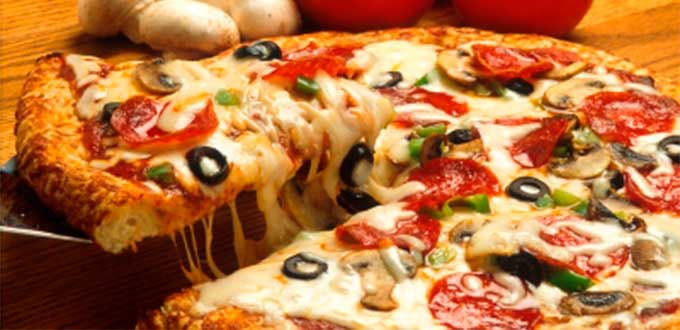 CALCULO DE ELEMENTO DE COSTO
“Pizza napolitana”
Integrantes:
Robinson Urrea
Francisco Fica 
Curso: 4ªmedio TP
COSTOS FIJOS Y COSTOS VARIABLES
Factores esenciales para la producción de una pizza napolitana.
Agrupación de elementos
Materia prima directa 
Mano de obra directa
Materia prima indirecta
Mano de obra indirecta
Gastos de fabricación
Cuadro de costos
Materia prima directa (mpd)
Los materiales directos representan los materiales utilizados para la fabricación de bienes.
Mano de obra directa (mod)
La mano de obra directa es el costo de mano de obra directamente atribuible a las unidades de los productos elaborados por la organización.
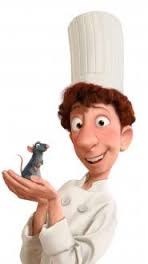 Materia prima indirecta (mpi)
La materia prima indirecta, son todos los materiales incluidos en la elaboración de un producto que no se consideran directos.
Mano de obra indirecta (moi)
Estos empleados no tocan los productos durante el proceso de fabricación.
Gasto de fabricación
Es el cual necesitamos para hacer funcionar la cocina (electricidad, gas), personal es el aquel que trabaja para crear el producto